GeppettoA Language for Modeling the Behavior of Intelligent Agents
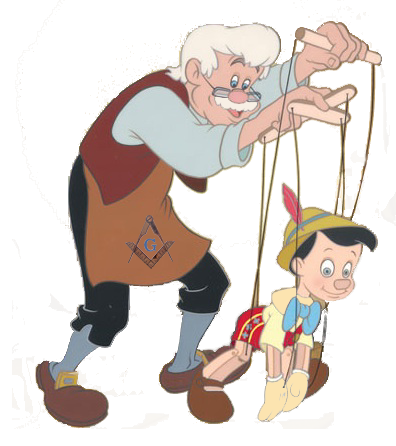 By Paul Holmes and Mitchell Aharon
Motivation
Exploring the link between biological intelligence and artificial intelligence
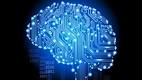 Program Structure
Language Architecture
Entities
Language Architecture
Entities
States
Language Architecture
Entities
States
Rules
Package Hierarchy
Translator Architecture
Project Management
“Nothing is particularly hard if you divide it into small parts.” – Henry Ford
“Begin at the beginning, and go on till you come to the end: then stop” – Lewis Carroll, Alice’s Adventures in Wonderland
Tools
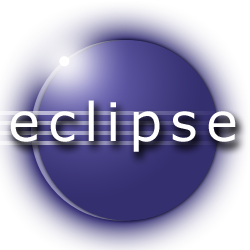 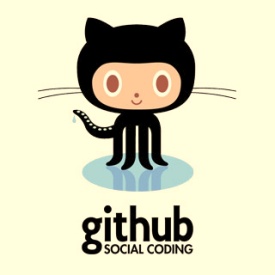 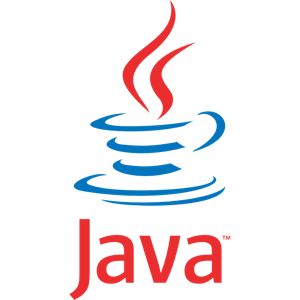 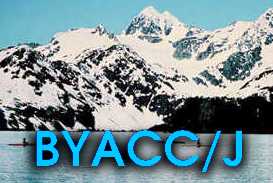 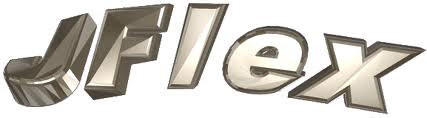 Runtime Environment
Geppetto interpreter is a Java program
Executed just like any Java program:
java –jar geppetto.jar myprogram.gep
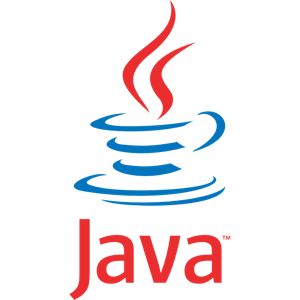 Test Plan
Mostly trial and error
 Used toString() to dump contents of AST to console
 Added syntax to .gep files for testing as they were coded
Project Demo
Predator-Prey Simulation
Featuring Fox & Rabbit
Anatomy of a Geppetto File
property type(string s {"predator", "prey"});
property state(string s {"foraging", "hunting", "relaxing", "fleeing", "dead"});
property pos(int x{1-10}, int y{1-10});
entity fox {type(s="predator"), state(s="hunting"), pos(x=7, y=5)};
entity rabbit {type(s="prey"), state(s="foraging"), pos(x=1, y=1)};
rule (true) -> printStatus(); 
rule sameLocation      (fox.state.s == "hunting" && fox.pos.x == rabbit.pos.x && fox.pos.y == rabbit.pos.y) -> eat();
rule differentLocation (fox.state.s == "hunting" && (fox.pos.x != rabbit.pos.x || fox.pos.y != rabbit.pos.y)) -> approach();
int printStatus() {
   print("fox: state: " + fox.state.s + ", x=" + fox.pos.x + ", y=" + fox.pos.y);
   print("rabbit: state: " + rabbit.state.s + ", x=" + rabbit.pos.x + ", y=" + rabbit.pos.y);
   return 0;
}

int eat() {
   print("Gotcha! on cycle " + cycle);
   fox.state.s = "relaxing";
   rabbit.state.s = "dead";
   printStatus();
   end;
}

int approach() {
   print("Moving toward prey...");
   
   if (fox.pos.x > rabbit.pos.x)
      fox.pos.x = fox.pos.x - 1;
   if (fox.pos.x < rabbit.pos.x)
      fox.pos.x = fox.pox.x + 1;

   if (fox.pos.y > rabbit.pos.y)
      fox.pos.y = fox.pos.y - 1;
   if (fox.pos.y < rabbit.pos.y)
      fox.pos.y = fox.pos.y + 1;
      
   return 0;
}
Properties
property type(string s {"predator", "prey"});

property state(string s {"foraging", "hunting", 	"relaxing", "fleeing", "dead"});

property pos(int x{1-10}, int y{1-10});
Entities
entity fox {type(s="predator"), 	state(s="hunting"), pos(x=7, y=5)};

entity rabbit {type(s="prey"), 	state(s="foraging"), pos(x=1, 	y=1)};
Rules
rule (true) -> printStatus(); 

rule sameLocation      (fox.state.s == "hunting" && 	fox.pos.x == rabbit.pos.x && fox.pos.y == 	rabbit.pos.y) -> eat();

rule differentLocation (fox.state.s == "hunting" && 	(fox.pos.x != rabbit.pos.x || fox.pos.y != 	rabbit.pos.y)) -> approach();
Code
int printStatus() {
   print("fox: state: " + fox.state.s + ", x=" + fox.pos.x + ", y=" + fox.pos.y);
   print("rabbit: state: " + rabbit.state.s + ", x=" + rabbit.pos.x + ", y=" + rabbit.pos.y);
   return 0;
}

int eat() {
   print("Gotcha! on cycle " + cycle);
   fox.state.s = "relaxing";
   rabbit.state.s = "dead";
   printStatus();
   end;
}

int approach() {
   print("Moving toward prey...");
   
   if (fox.pos.x > rabbit.pos.x)
      fox.pos.x = fox.pos.x - 1;
   if (fox.pos.x < rabbit.pos.x)
      fox.pos.x = fox.pox.x + 1;

   if (fox.pos.y > rabbit.pos.y)
      fox.pos.y = fox.pos.y - 1;
   if (fox.pos.y < rabbit.pos.y)
      fox.pos.y = fox.pos.y + 1;
      
   return 0;
}
Output
Running program...
fox: state: hunting, x=7, y=5
rabbit: state: foraging, x=1, y=1
Moving toward prey...
fox: state: hunting, x=6, y=4
rabbit: state: foraging, x=1, y=1
Moving toward prey...
fox: state: hunting, x=5, y=3
rabbit: state: foraging, x=1, y=1
Moving toward prey...
fox: state: hunting, x=4, y=2
rabbit: state: foraging, x=1, y=1
Moving toward prey...
fox: state: hunting, x=3, y=1
rabbit: state: foraging, x=1, y=1
Moving toward prey...
fox: state: hunting, x=2, y=1
rabbit: state: foraging, x=1, y=1
Moving toward prey...
fox: state: hunting, x=1, y=1
rabbit: state: foraging, x=1, y=1
Gotcha!
fox: state: relaxing, x=1, y=1
rabbit: state: dead, x=1, y=1
End statement encountered.  Terminating program.
Program execution complete.
Geppetto’s Purpose
…though hopefully it won’t come to this…
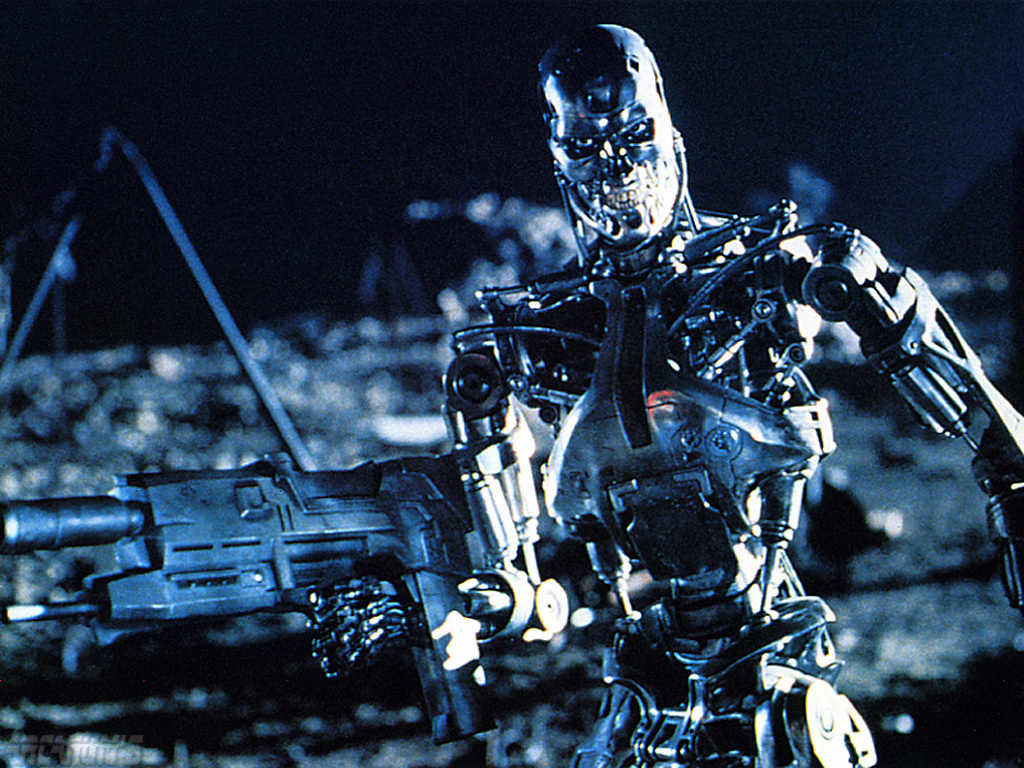